Sannolikhet
Om man kastar en sexsidig tärning kan det bli sex olika utfall.
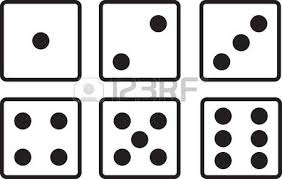 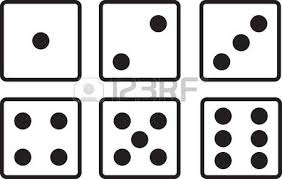 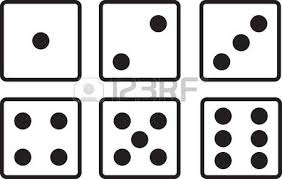 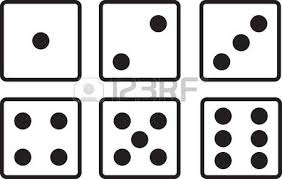 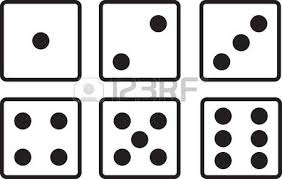 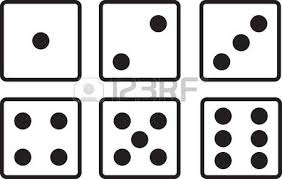 Sannolikheten är lika stor för varje utfall = likformig sannolikhetsfördelning.
Om man kastar en tärning där flera sidor har samma antal prickar, påverkas sannolikheten för varje utfall.
I det är fallet är det mer sannolikt att slå en 1:a än en 3:a.
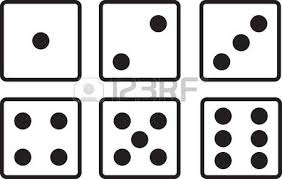 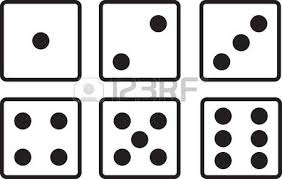 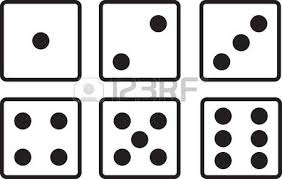 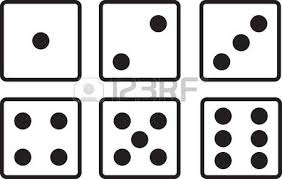 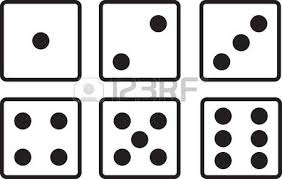 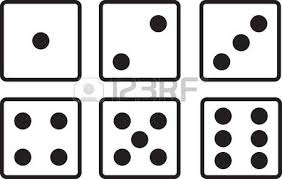 Sannolikheten är inte lika stor för varje utfall = olikformig sannolikhetsfördelning.
Beräkna sannolikheten
Sannolikheten betecknas P, från engelskans probability.
Sannolikheten brukar anges som en andel i bråkform, procentform eller decimalform.
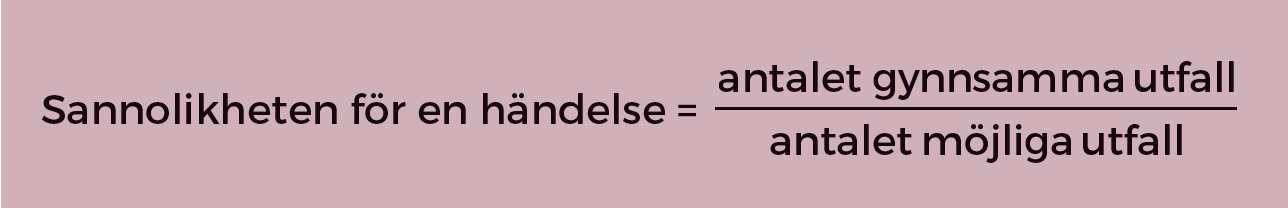 5
6
1
5
1
6
6
6
6
6
Sannolikheten att slå en sexa är 1 (gynnsamma utfall) av 6 (möjliga utfall).
P(6:a) =
Sannolikheten att inte slå en sexa är 5 (gynnsamma utfall) av 6 (möjliga utfall).
P(inte 6:a) =
Sannolikheten för att en händelse ska inträffa adderat med 
sannolikheten för att den inte ska inträffa är 1.
1
P(6:a) + P(inte 6:a)  =
=
=
+
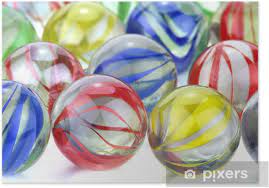 Exempel
I en låda finns 7 röda, 3 gula och 10 blå kulor.
Du tar upp en kula utan att titta. 
Hur stor är sannolikheten att
=
a) kulan är blå
b) kulan inte är röd
13
10
1
65
13 ∙ 5
20
20
2
20 ∙ 5
100
a)
Möjliga utfall:
(7 + 3 + 10) st =
20 st
Gynnsamma utfall:
10 st
P (blå) =
= 50 %
=
b)
Gynnsamma utfall:
13 st
=
65 %
P (inte röd) =
=
Svar:  a) 50 %  		b) 65 %
Exempel
Hur stor är sannolikheten att man vid kast med en 8-sidig tärning får
b) minst en trea
a) ett jämnt tal
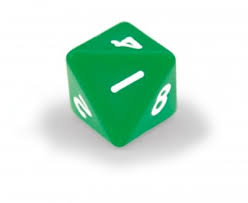 =
1
1
4
5
5
2
2
8
8
8
a)   P (jämnt tal):
b)   P (minst en trea):
b)
Svar:  a)
Tänk dig att du kastar en sexsidig tärning 600 ggr. 
Ungefär hur många gånger får du
Exempel
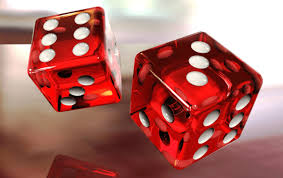 b) 3 eller högre
a) en 5:a
a)
P (5:a) =
600
600
4
1
6
6
6
6
Antal kast:  600 st
Antal 5:or:
100 st
st =
4 ∙
st =
b)
P (3 eller högre) =
400 st
Antal 3 eller högre:
Svar:  Man bör få ca 100 st 5:or och ca 400 st  3:a eller högre.
Sannolikhet vid flera händelser
Varje gång man kastar en vanlig tärning finns det sex möjliga utfall..
Två kast med tärning kan därför utfalla på 6 · 6 = 36 möjliga sätt.
1
1
1
1
Två kast med tärning kan visas med ett så kallat träddiagram.
36
36
6
6
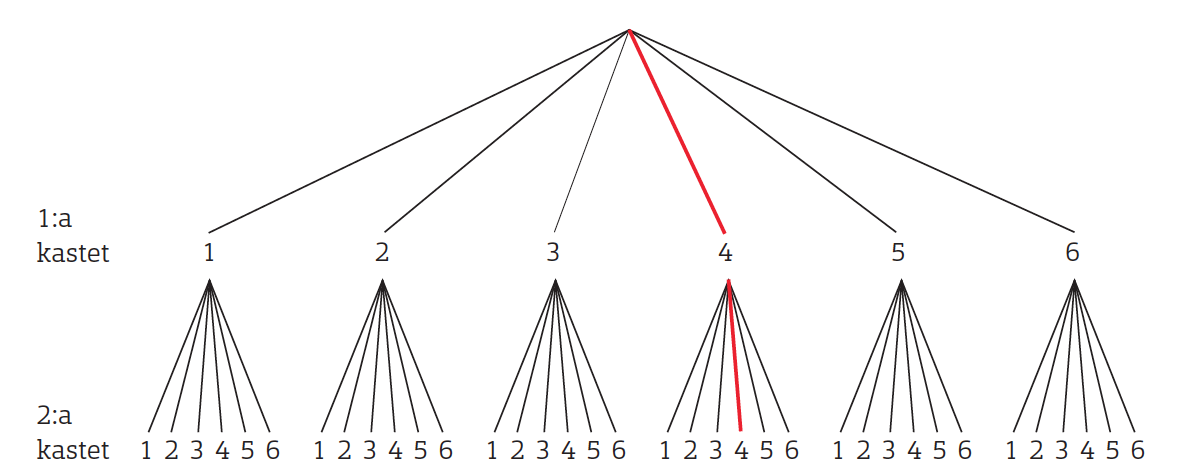 Hur stor är sannolikheten att det blir två fyror när man kastar en tärning två gånger?
Av de 36 möjliga utfallen är det endast ett som är gynnsamt:
P(4:a, 4:a) =
Sannolikheten kan räknas ut genom att multiplicera sannolikheten för den ena händelsen med sannolikheten för den andra.
P(4:a, 4:a) =
Om sannolikheten för händelse A är P(A) och sannolikheten för händelse B är P(B) så är sannolikheten för både A och B:
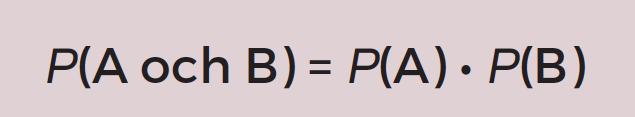 =
·
Exempel
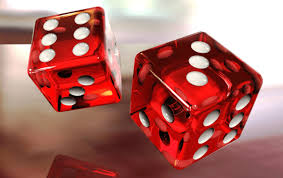 Beräkna sannolikheten för att med en vanlig sexsidig tärning först slå ett udda tal och sedan minst en femma. Svara i bråkform.
=
1
1
1
2
1
1
1
2
3
6
6
2
6
3
P (udda tal):
P (minst en femma):
Svar: Sannolikheten är       .
=
P (båda händelserna):
∙
Kombinatorik
Kombinationer
Den matematik som handlar om att beräkna antalet möjliga kombinationer kallas för kombinatorik. Det kan till exempel handla om hur många kombinationer det kan finnas av fyrsiffriga koder till mobilen.
Hur många tal? (I)
Hur många tresiffriga tal kan bildas av lapparna:
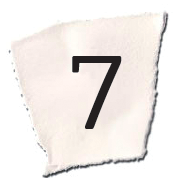 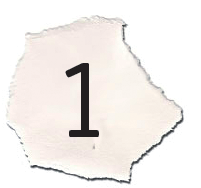 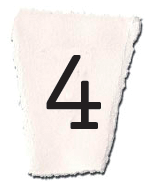 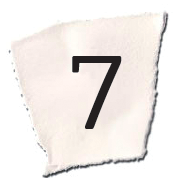 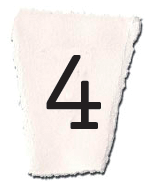 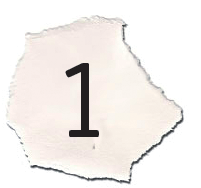 Med siffran 1 först kan vi bilda talen:
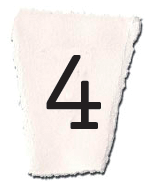 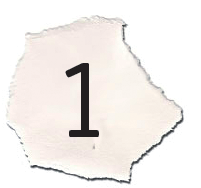 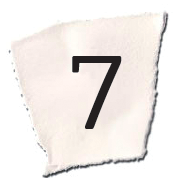 Sammanlagt kan vi alltså bilda 6 olika tal.
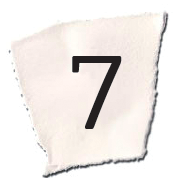 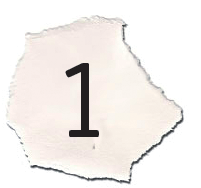 Med siffran 4 först kan vi bilda talen:
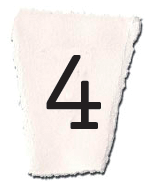 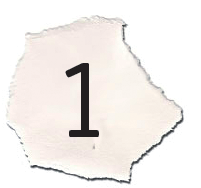 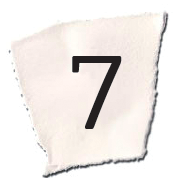 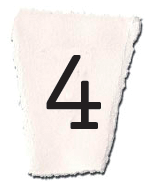 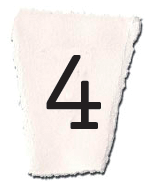 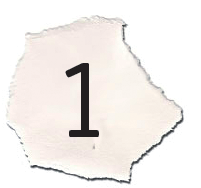 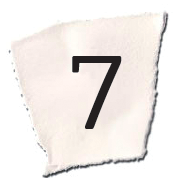 Med siffran 7 först kan vi bilda talen:
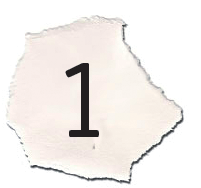 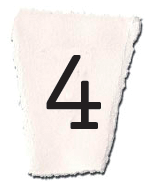 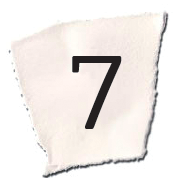 Siffrorna på de tre positionerna är beroende av varandra.
Första siffran kan väljas bland 3 siffror. När första siffran valts kan den andra siffran väljas bland 2 siffror. Sen finns det bara 1 siffra kvar som sista siffra.
Vi kan därför räkna ut antalet tal så här:
3 · 2 · 1 = 6
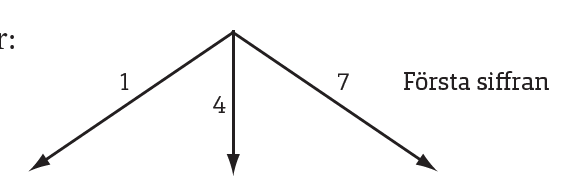 Med ett träddiagram kan det visas så här:
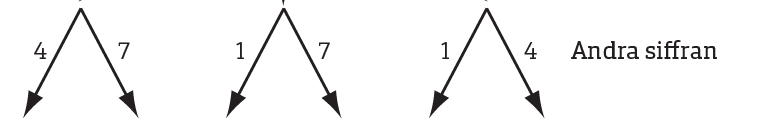 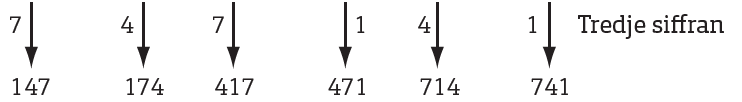 Hur många tal? (II)
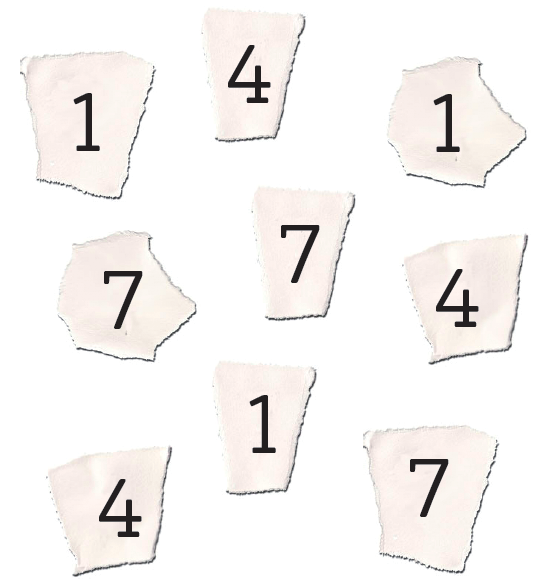 Hur många olika tresiffriga tal kan vi bilda om vi har tre lappar med 1:or, tre lappar med 4:or och tre lappar med 7:or?
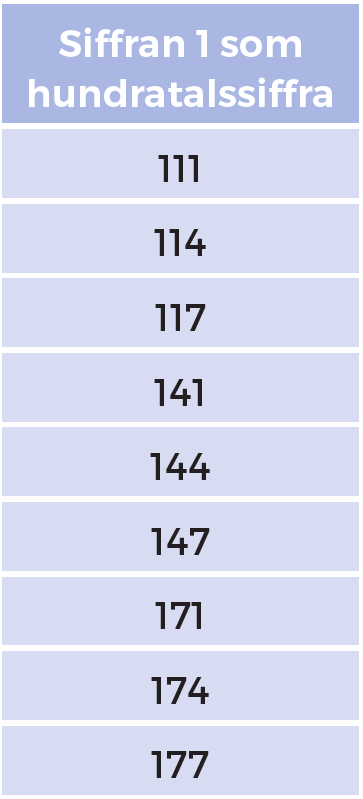 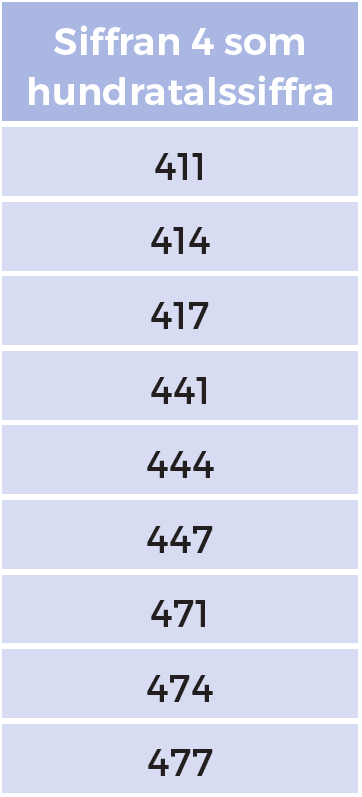 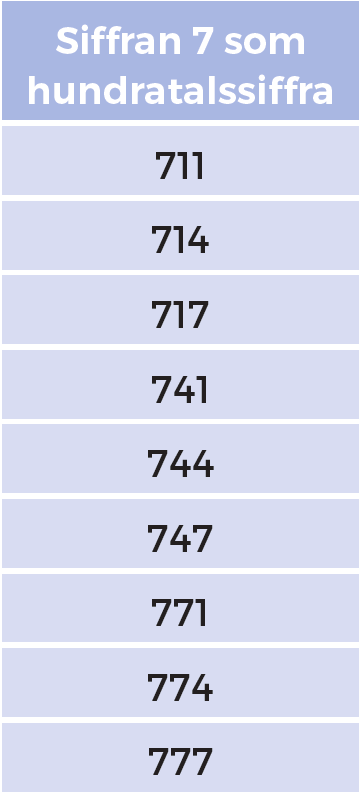 Siffrorna på de tre positionerna är oberoende av varandra.
Det finns tre möjliga siffror till varje position.
Vi kan därför räkna ut antalet tal så här:
3 · 3 · 3 = 27
Med ett träddiagram kan det visas så här:
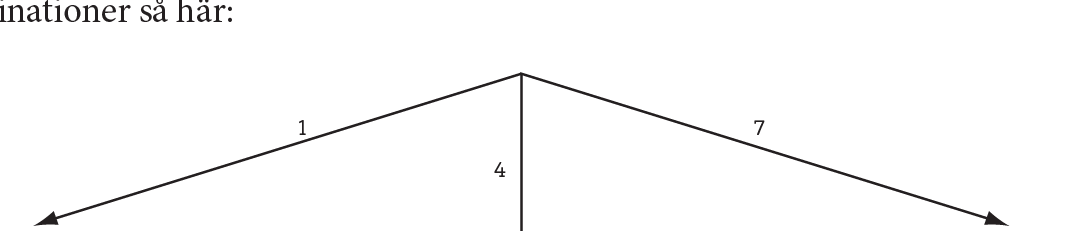 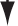 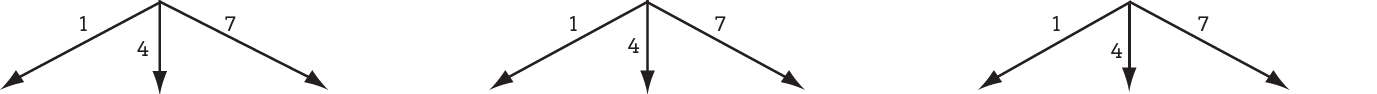 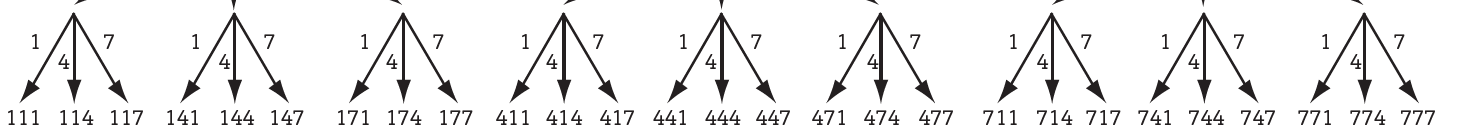 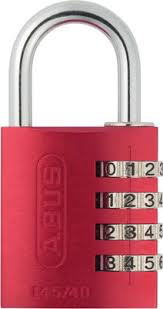 På hur många sätt kan man välja en fyrsiffrig kod till det här hänglåset?
Det finns 10 olika siffror.
=
10 · 10 · 10 · 10
8 · 7 · 6 · 5
Alla fyra platserna kan väljas på 10 olika sätt.
=
10 000
Antal kombinationer:
104 =
Hur många fyrsiffriga tal kan bildas med siffrorna 1–8 om alla siffror ska vara olika?
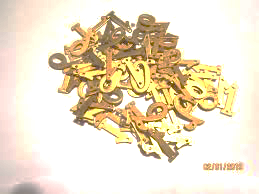 Det finns 8 olika siffror.
1:a platsen kan väljas på 8 sätt, 2:a platsen på 7 sätt osv.
Antal kombinationer:
1 680